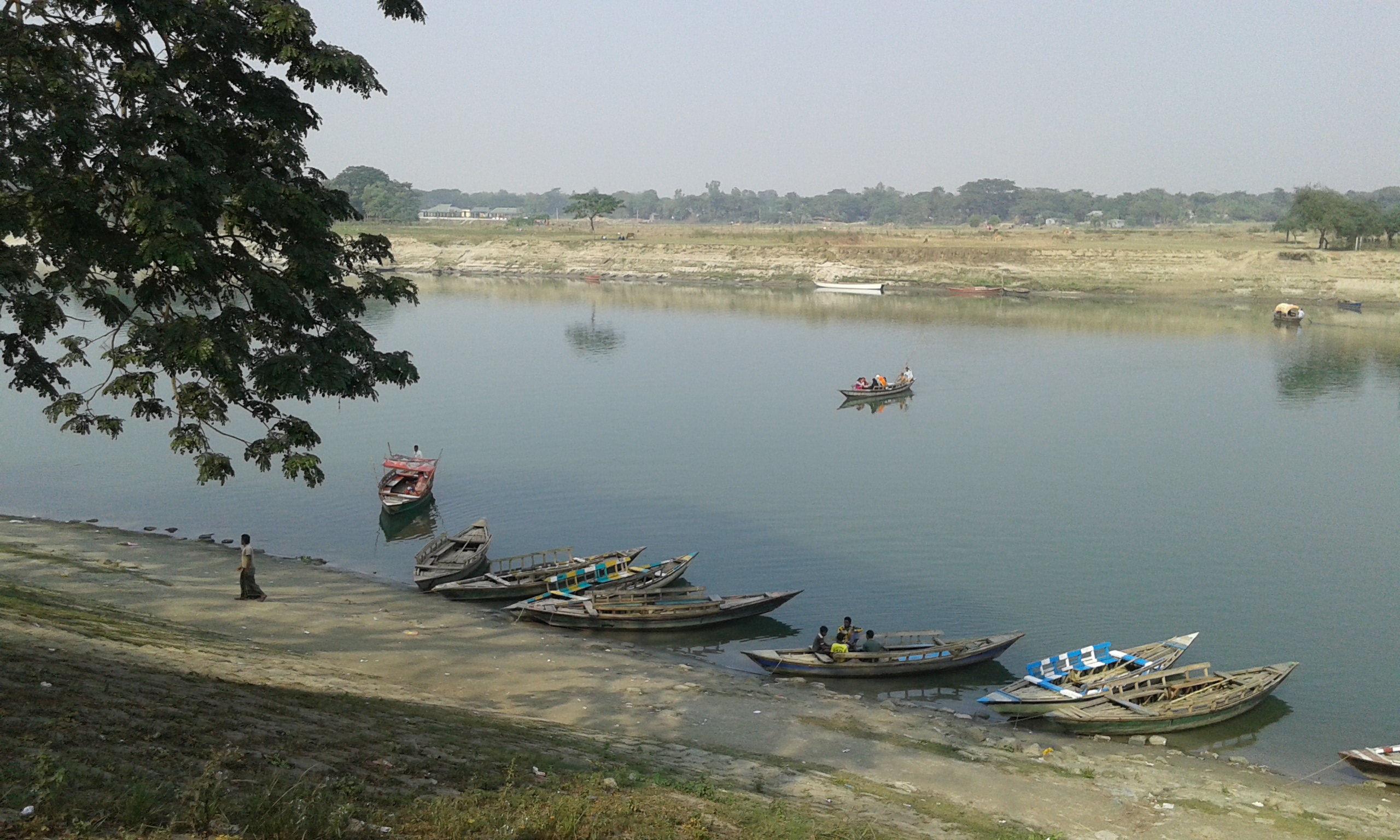 wemwgjøvwni ivngvwbi ivwng
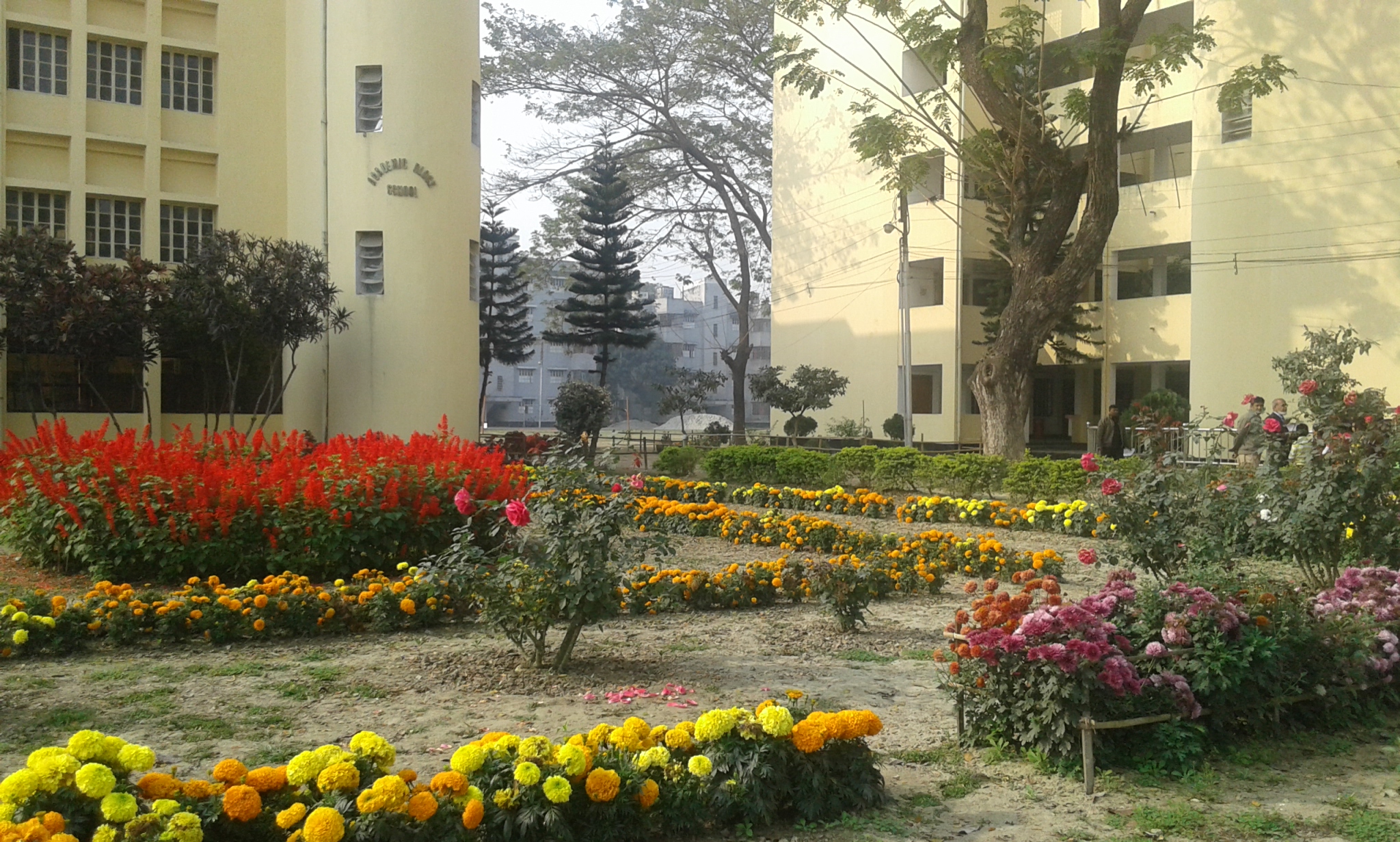 mevB‡K ï‡f”Qv
‡cŠibxwZ I mykvmb 1g cÎ3q Aa¨vq: g~j¨‡eva,AvBb,¯^vaxbZv I mvg¨AvR‡Ki welq: ¯^vaxbZv
Dc¯’vcbvq:-‡gv:Avey mvC`
cÖfvlK
ivóªweÁvb wefvM
K¨v›Ub‡g›U cvewjK ¯‹zj I K‡jR,‡gv‡gbkvnx
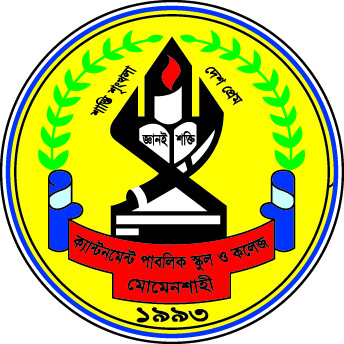 Ò¯^vaxbZvÓ kãwUi Bs‡iwR cÖwZkãÒliberty”|Òliberty” kãwU j¨vwUb Òliber” ‡_‡K G‡m‡Q| hvi A_© ÒFree” ev ¯^vaxb| myZivs kvwãK A‡_© gvby‡li B”Qvbyhvqx wKQz Kiv ev ejvi ÿgZv‡K ¯^vaxbZv e‡j|
John Stuart Mill Zuvi “Essay on Liberty” MÖ‡š’ e‡j‡Qb,Ògvby‡li †gŠwjK kw³i ewjô,Ae¨vnZ I wewfbœgyLx cÖKvkB ¯^vaxbZv| ¯^vaxbZv A_© gvbyl KZ©„K wbR¯^ Dcv‡q Kj¨vY Abyaveb Kiv|Ó
Herbert Spencer e‡j‡Qb,Ò¯^vaxbZv ej‡Z LywkgZ KvR Kiv‡K †evSvq,hw` D³ Kv‡Ri Øviv A‡b¨i Abyiƒc ¯^vaxbZv Dc‡fv‡M evavi m„wó bv nq|Ó
T.H.Green e‡jb,Òhv Dc‡fvM I m¤úbœ Kivi †hvM¨ Zv Dc‡fvM I m¤úbœ Kivi ÿgZv‡K ¯^vaxbZv e‡j|Ó
Shelly e‡j‡Qb †h,ÒAwZ kvm‡bi wecixZ Ae¯’vB n‡jv ¯^vaxbZv|Ó
¯^vaxbZvi iÿvKeP
AvBb
 msweav‡b †gŠwjK AwaKv‡ii mgv‡ek
 `vwqZ¡kxj kvmbe¨e¯’v
 cÖZ¨ÿ MYZvwš¿K c×wZ
 AvB‡bi Abykvmb
 ÿgZv ¯^Zš¿xKiY bxwZ
¯^vaxbZvi iÿvKeP
wePvi wefv‡Mi ¯^vaxbZv
 ÿgZvi we‡K›`ªxKiY
 mvgvwRK b¨vqwePvi
 mvg¨
 mymsMwVZ `j e¨e¯’v
 mvsweavwbK miKvi
 miKvi I RbM‡bi g‡a¨ mym¤úK©
¯^vaxbZvi iÿvKeP
‡kvlYgy³ mvgvwRK KvVv‡gv
 m`v RvMÖZ RbgZ
Any Query
?
evoxi KvR
¯^vaxbZvi msÁv `vI| ¯^vaxbZvi iÿvKeP¸‡jv Av‡jvPbv Ki|
mevB‡K ab¨ev`